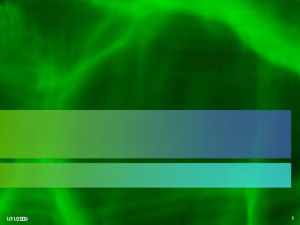 The Vegetation -Lecture (3)
Vegetation
Mass of plants covering an area
Modify habitats from drier to wet or 
From wet to drier
Types of Vegetation
1- Natural modified by nature e.g. Forest, desert, mountains
2-Semi-Natural modified by nature and partially by man e.g. Cutting forests, Fire, 
3- Artificial made by human interference  e.g. Agriculture, Afforestation, horticulture
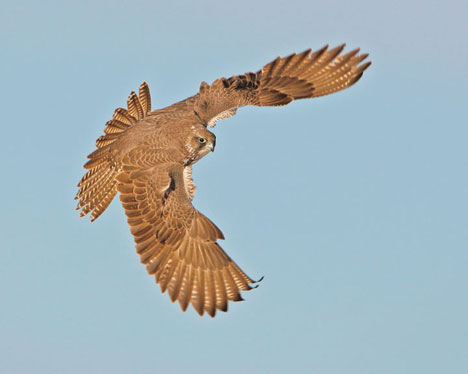 Desert Ecosystems
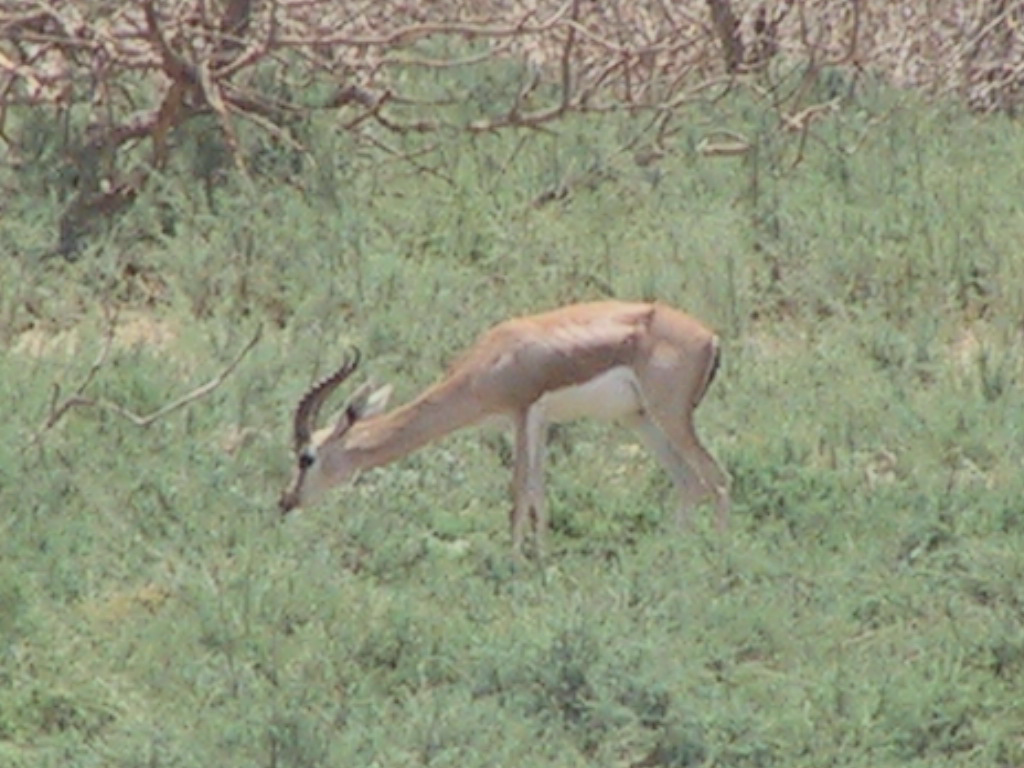 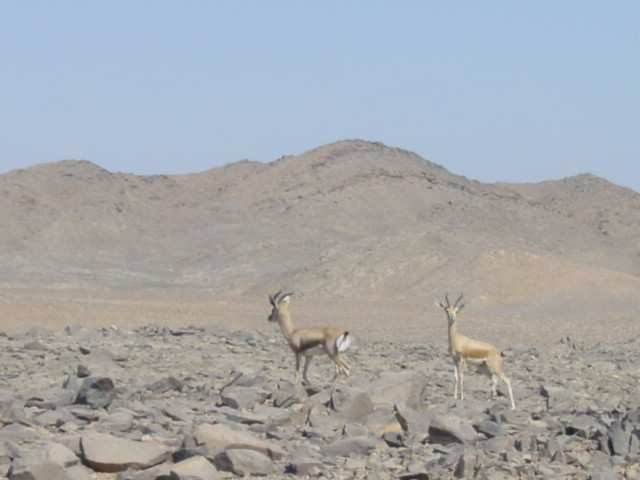 Desert
Wadis
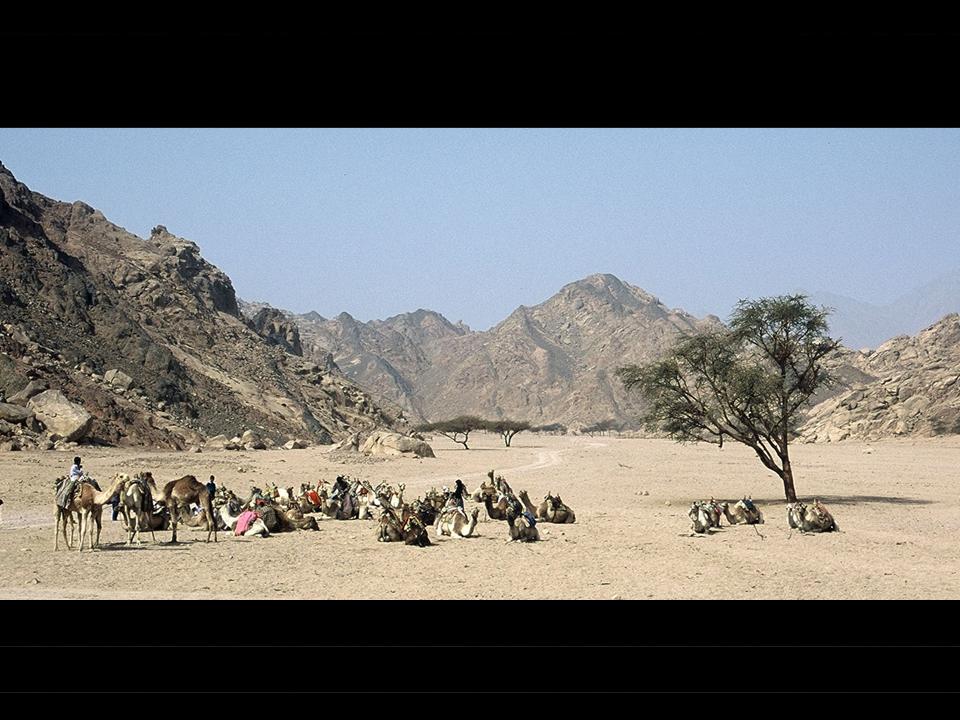 Evolution of Vegetation
Refers  to development of vegetation from bare ground to climax stage
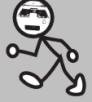 Decreasing species
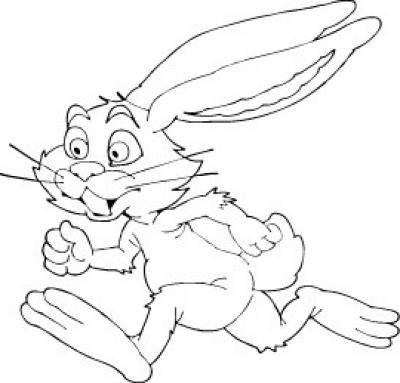 Habitats
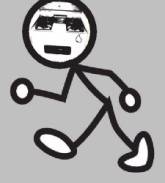 New comers species
Disappearing species
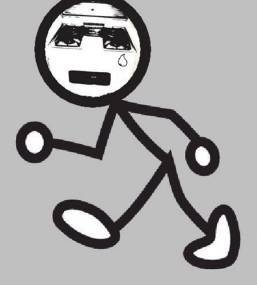 Increasing species
5-Reaction
4-Competition
6-Stabilization
Stages of Vegetation Evolution
3-Colonization
1-Migration
2-Ecesis